Cooling installationduring LS2
Ian
11 Feb 2019
Power dissipated on chamber

30W per chamber
 540W per station
1080W per Endcap


6 mini-manifolds for 18 chambers
3 chambers for 1 Mini-Mnifold
Each Mini Manifold has 3 channels
Each channel will me didvide into two.
RE3/1 cooling link to RE3/2
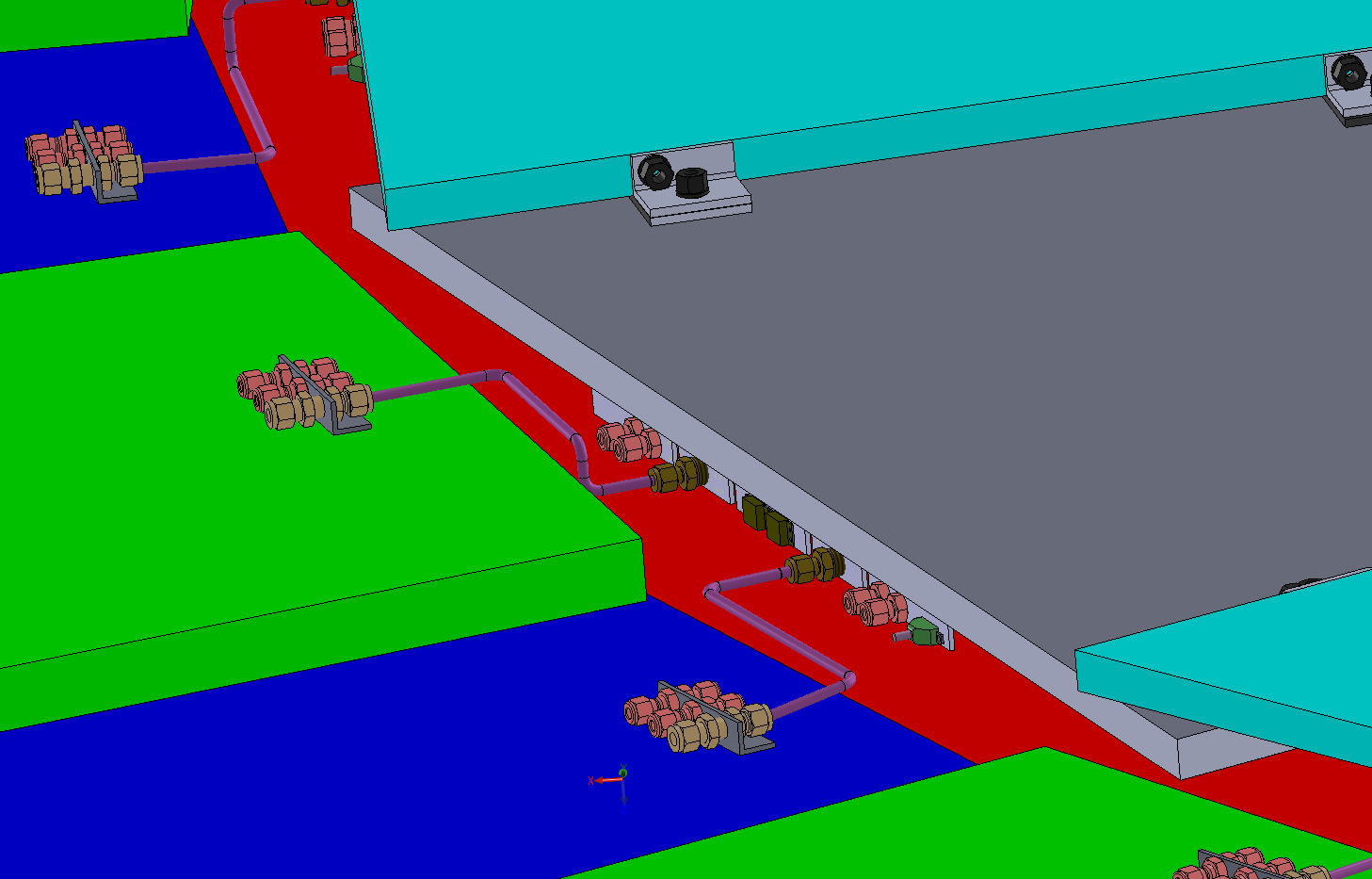 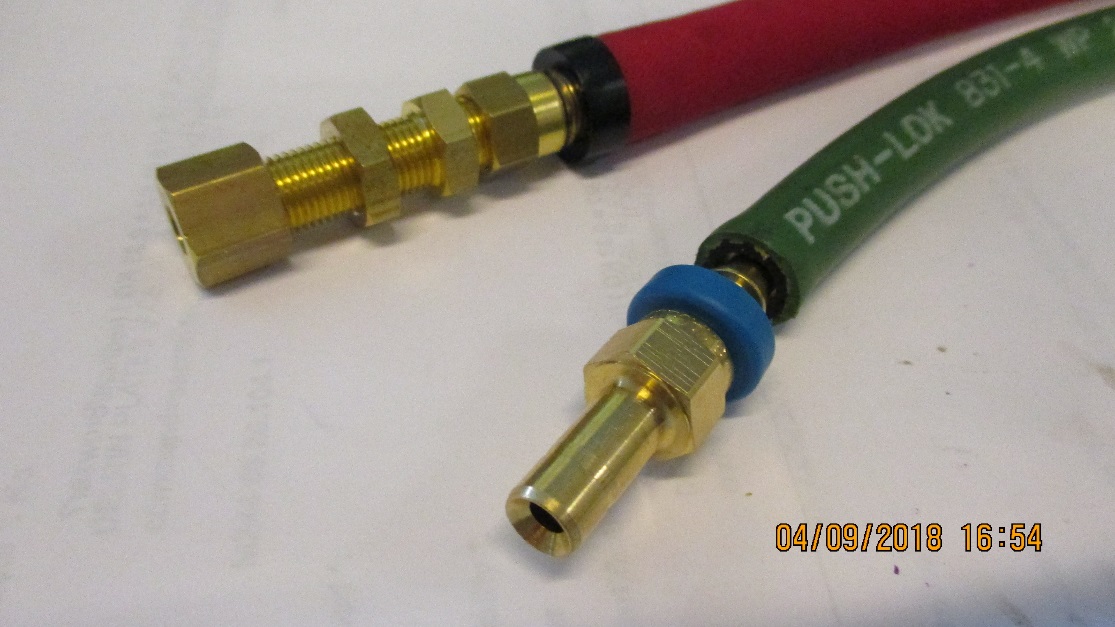 x2 RE3/2 circuits feed x1 RE3/1 chamber
The rigid copper piping will be replaced by flexible hose links to reduce the strain on the unions.
Istallation done after RE3/1 installation
3
RE4/1 Cooling manifolds
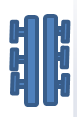 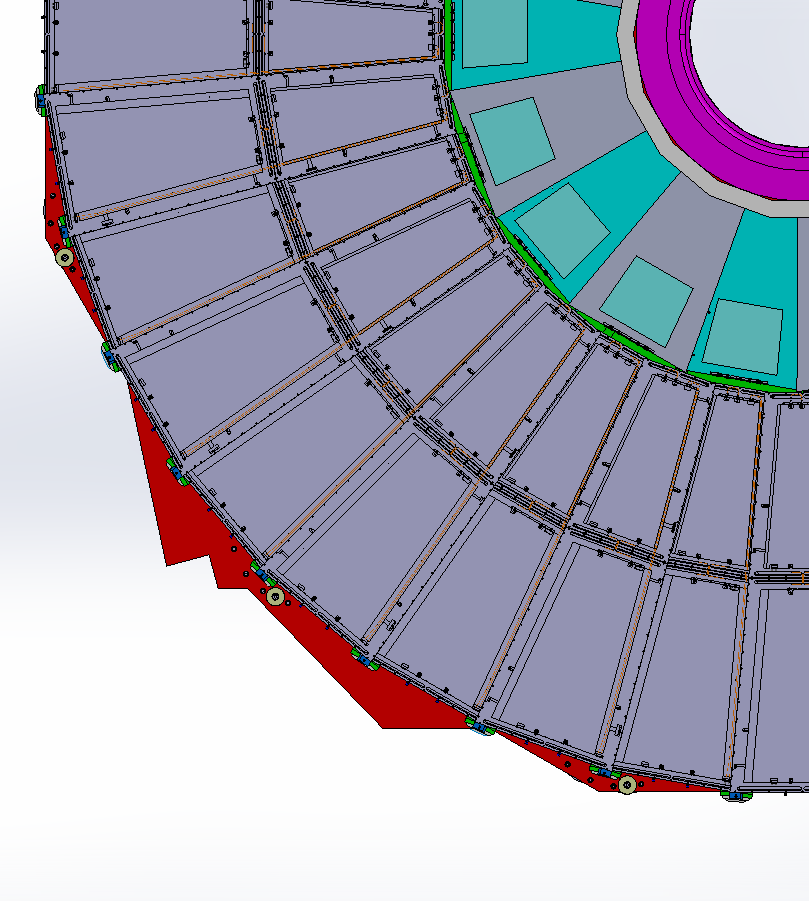 RE4/1
Return
Manifold
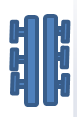 Diagram of 1 channel per 2 chambers. Flexible hose from the “T” mounted on the mini manifold.
The two RE4/1s will also be linked by flexibles.
Supply
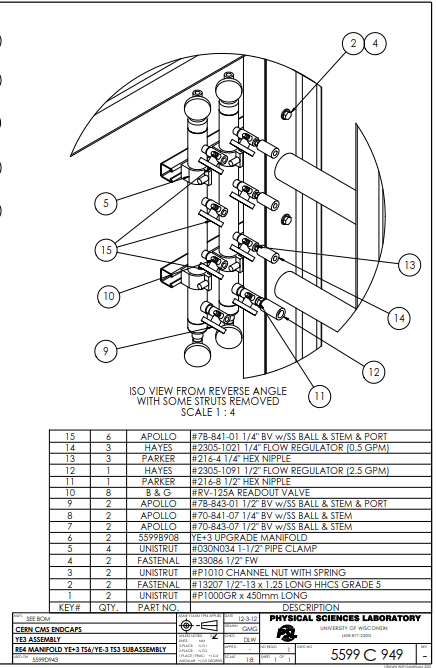 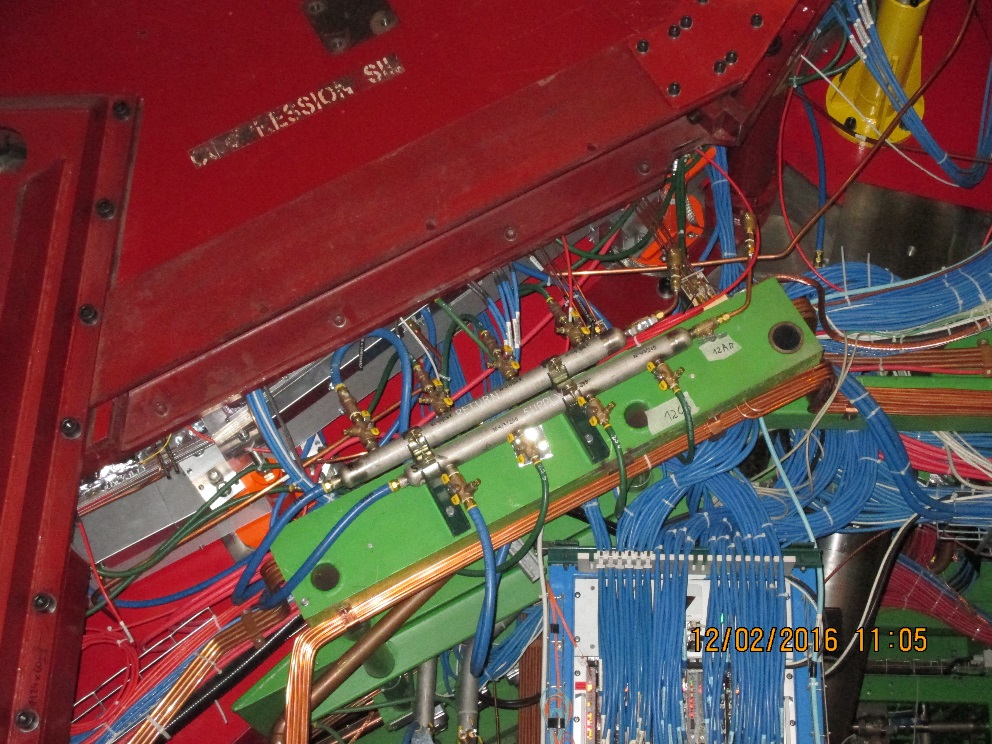 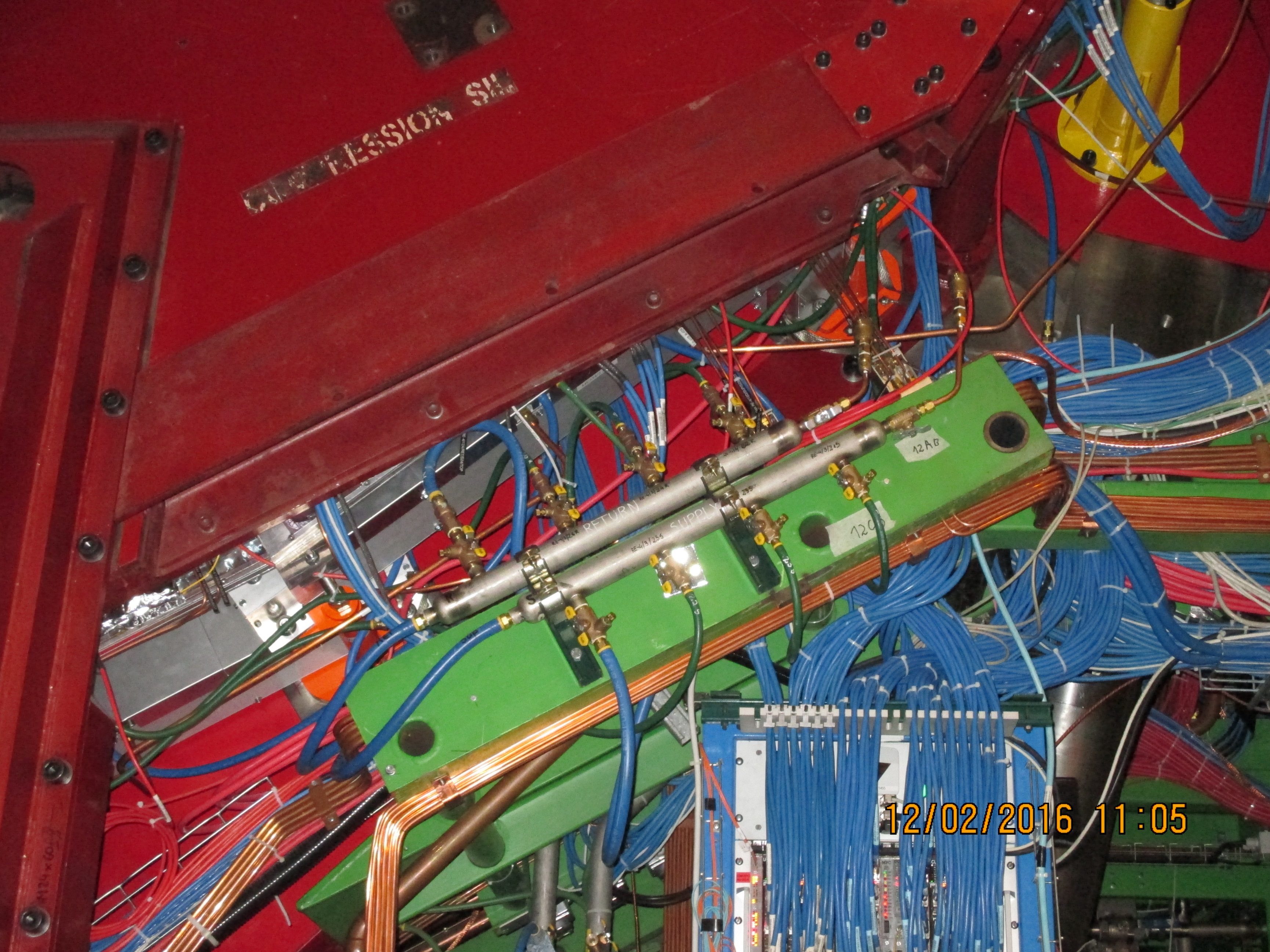 Ian Crotty		11 Dec 2018
Not requested as we will stick to what has been used so far in order to maintain same delta T and remove possible confusion during Mini-Manifold modification
Source for “T” stainless Steel
http://ph.parker.com/us/en/pipe-fittingsinstrumentation/4-4-4-ft-ss
Flexible change from 
Parker “Pusk-Lok” to Swagelok “Push-On”.
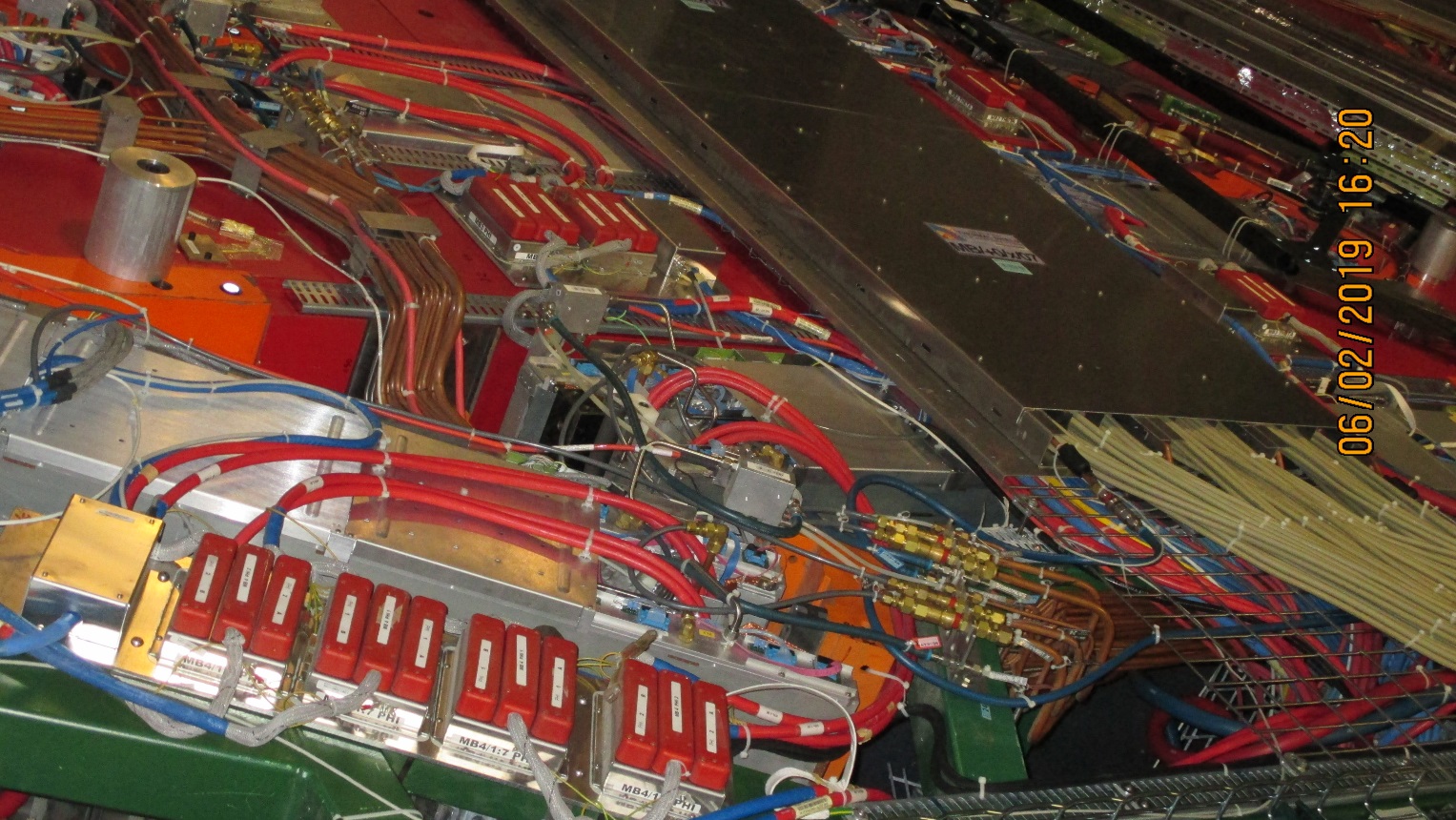 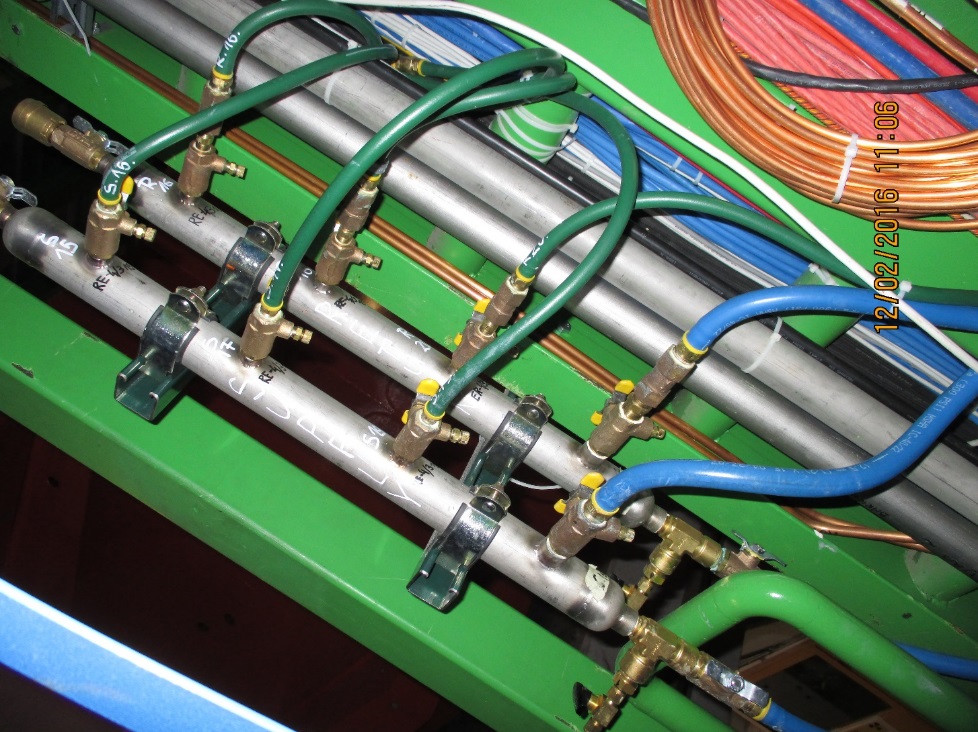 This will move the transition from Inch to metric from the chamber PP to the Mini-manifold with a European supplier
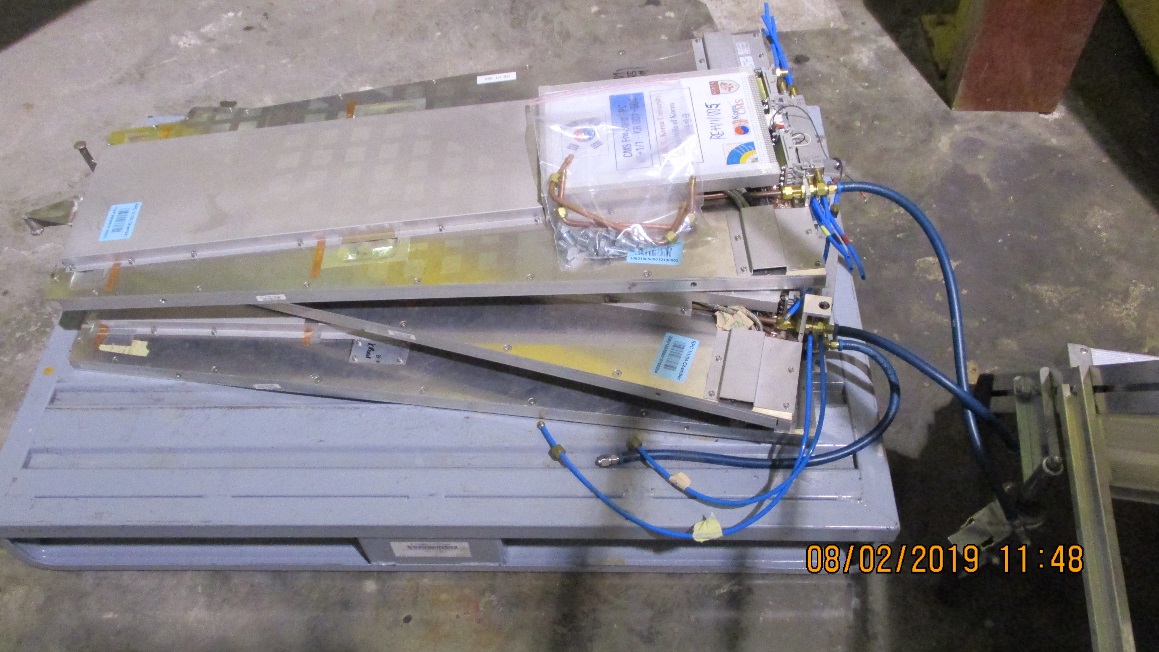 Derogation should be made by Niels
Conclusion
Material is available through Wisconsin for the inch size components
Material for the metric is available from a swiss distributor that CMS has used for years.
Installation in July 2019